Bài tập:
 Các từ in đậm trong câu sau thuộc từ loại gì?
        Đó đây, những mái ngói của nhà hội trường, nhà ăn, nhà máy nghiền cói,... nở nụ cười tươi đỏ.
Danh từ: mái ngói, nhà hội trường, nụ cười.
Tính từ: tươi đỏ
Động từ: nở
Quan hệ từ: của
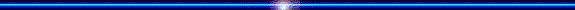 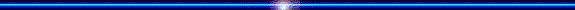 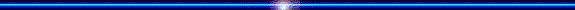 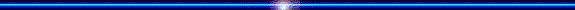 Bài 1: Chọn ý thích hợp nhất để giải nghĩa từ hạnh phúc:
a. Cảm giác dễ chịu vì được ăn ngon, ngủ yên.
b.  Trạng thái sung sướng vì cảm thấy hoàn toàn đạt được    ý nguyện.
c. Hồ hởi, háo hức sẵn sàng làm mọi việc.
a. Cảm giác dễ chịu vì được ăn ngon, ngủ yên.
c. Hồ hởi, háo hức sẵn sàng làm mọi việc
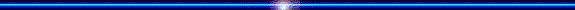 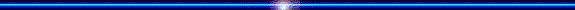 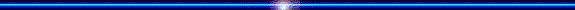 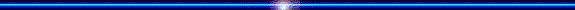 Bài 1: Chọn ý thích hợp nhất để giải nghĩa từ hạnh phúc:
b
B.  Trạng thái sung sướng vì cảm thấy hoàn toàn đạt được ý nguyện.
Bài 2: Tìm những từ đồng nghĩa và trái nghĩa với từ hạnh phúc.
Bài 2: Tìm những từ đồng nghĩa và trái nghĩa với từ hạnh phúc.
Bài 4: Mỗi người có thể có một cách hiểu khác nhau về hạnh phúc. Theo em, trong các yếu tố dưới đây, yếu tố nào quan trọng nhất để tạo nên một gia đình hạnh phúc?
a, Giàu có
b, Con cái học giỏi
c, Mọi người sống hòa thuận
d, Bố mẹ có chức vụ cao
C
VIDEO
TRÒ CHƠI: Ô CHỮ KÌ DIỆU
1
2
3
4
C©u 1
A
Y
M
¾
N
M
C©u 2
S
u
n
g
s
­
í
n
g
h
i
Ò
n
H
Ë
U
C©u 3
p
h
ó
c
®
ø
c
C©u 4
Từ khoá của trò chơi này là:
a
¹
N
H
P
H
u
ó
c
H
a
N
H
P
H
u
c
H
Tõ chØ Điều tình cờ tốt lành đưa đến đúng lúc?
Tõ chØ tr¹ng th¸i vui vÎ, thÝch thó, c¶m thÊy
 ®­îc tho¶ m·n vÒ vËt chÊt hoÆc tinh thÇn?
Tõ chØ Đức tính quí báu của người con gái?
Tõ chØ ®iÒu tèt lµnh ®Ó l¹i cho con ch¸u?
NGƯỜI HẠNH PHÚC NHẤT LÀ NGƯỜI BIẾT MANG ĐẾN HẠNH PHÚC CHO NHIỀU NGƯỜI NHẤT.
18